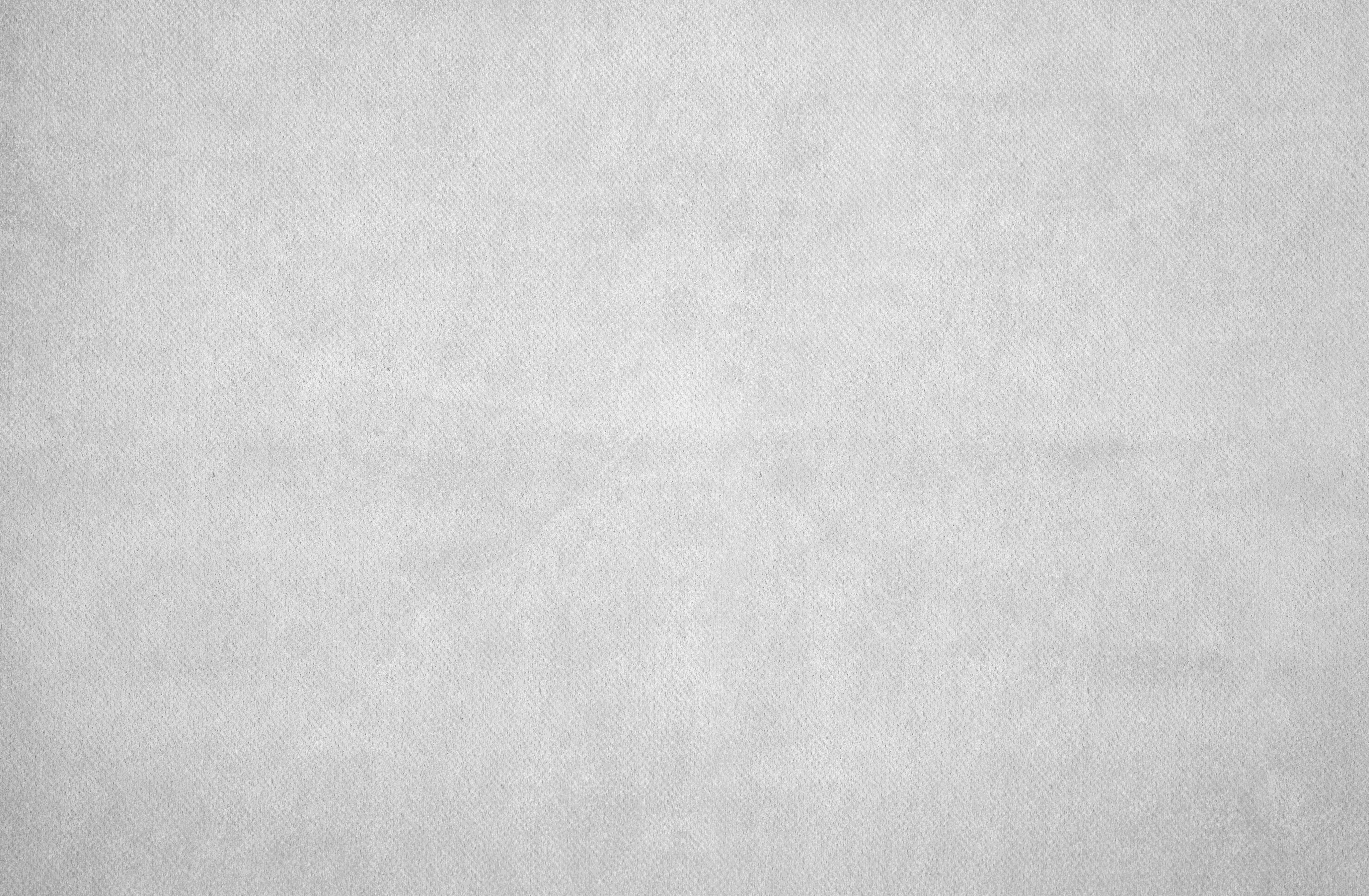 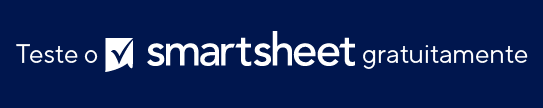 Modelo de apresentação de plano de negócios estratégico de cinco anos
NOME DA ORGANIZAÇÃO
PLANO ESTRATÉGICO DE CINCO ANOS 20XX–20XX